176. Al Cansado Peregrino
Al cansado peregrino,
Que en el pecho siente fe,
El Señor ha prometido,
“Con mi brazo te guiaré.
Con mi brazo, con mi brazo,
Con mi brazo te guiaré”.
El Señor ha prometido,
“Con mi brazo te guiaré”.
2. Cuando cruel su lazo el mundo
Arrojare ante tu pie,
Te dirá Dios, tu refugio,
“Con mi brazo te guiaré.
Con mi brazo, con mi brazo,
Con mi brazo, te guiaré”.
Te dirá Dios, tu refugio,
“Con mi brazo te guiaré”.
3. Si perdiste la esperanza
Como sombra que se fue,
Oye atento la promesa,
“Con mi brazo te guiaré.
Con mi brazo, con mi brazo,
Con mi brazo te guiaré”.
Oye atento la promesa,
“Con mi brazo te guiaré”.
4. Cuando mires que a tu estancia
Ya la muerte entrando esté,
Ten consuelo en la palabras,
“Con mi brazo te guiaré.
Con mi brazo, con mi brazo,
Con mi brazo te guiaré”.
Ten consuelo en la palabras,
“Con mi brazo te guiaré”.
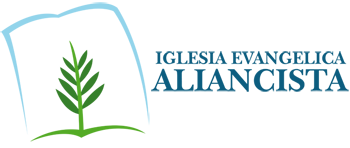